JEZERA
Geografija
KAJ JE JEZERO?
Jezero je z vodo napolnjena kotanja na kopnem, ki nima neposrednega stika z morjem.
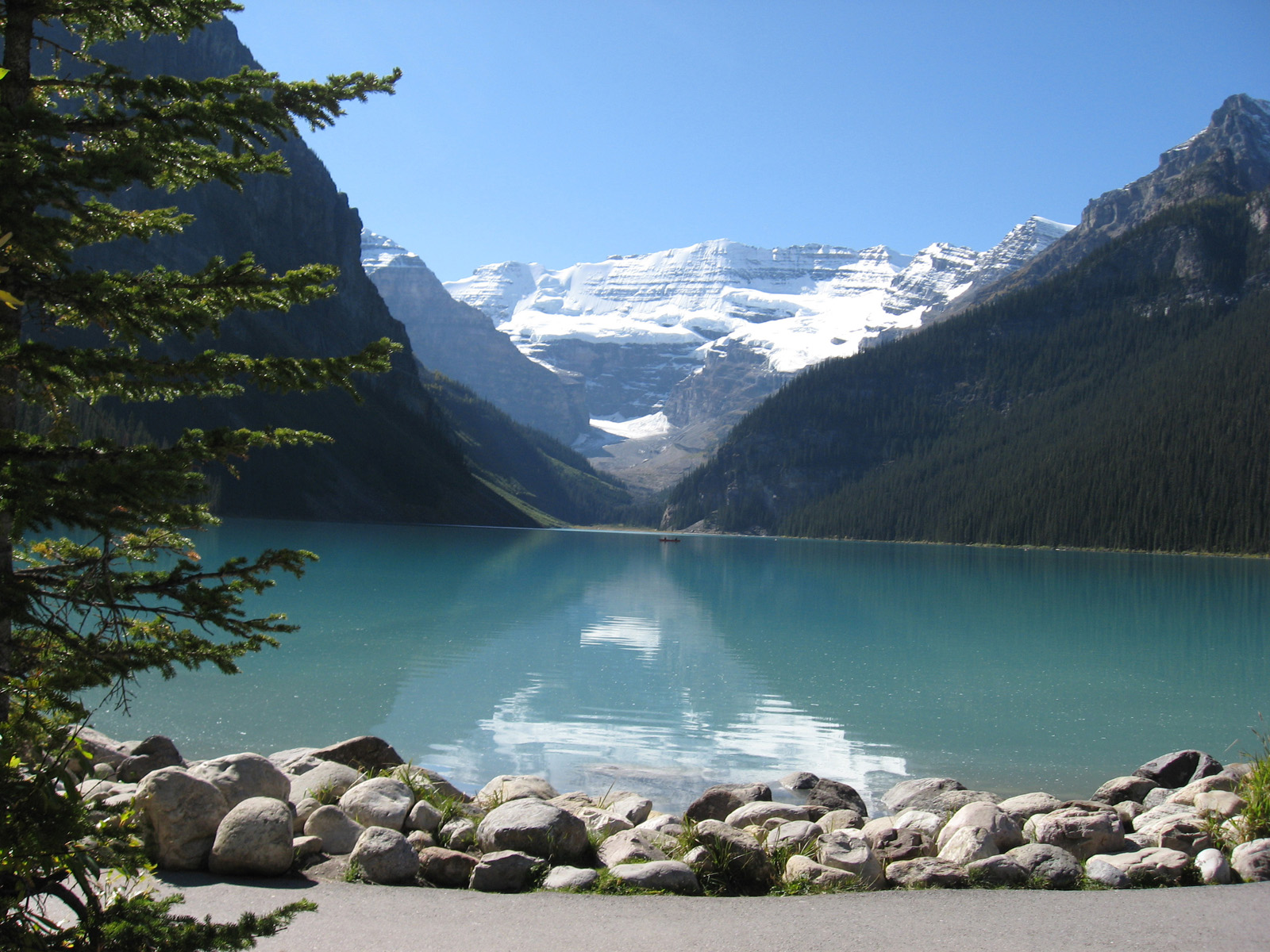 DELITEV JEZER
JEZERA

 NARAVNA                   UMETNA

GLEDE NA ODTOK 
IN DOTOK VODE                              GLEDE NA NASTANEK
                                                               JEZERSKE KOTANJE                              UMETNA 
                                                                                                             AKUMULACIJSKA  
 

BREZ PRETOKA     PRETOČNA      ZAJEZITVENA       VGLOBLJENA
DELITEV JEZER
NARAVNA JEZERA- nastala z naravnimi procesi

UMETNA JEZERA – so plod človekovih dejavnosti

PRETOČNA JEZERA- imajo stalen dotok in odtok vode

JEZERA BREZ PRETOKA-najdemo jih v žrelih ugaslih vulkanov,veliko jih je v 
puščavah, kjer se napajajo le s padavinsko vodo. 

VGLOBLJENA JEZERA- kotanja je nastala s poglobitvijo površja 

TEKTONSKA       EROZIJSKO LEDENIŠKA                 KRAŠKA

ZAJEZITVENA JEZERA- jezerska kotanja je nastala z zajezitvijo odtoka voda z različnimi nanosi (ledeniške morene, nanosi rek)
            AKUMULACIJSKO LEDENIŠKA JEZERA
UMETNA AKUMULACIJSKA JEZERA
Ustvaril jih je človek z umetnimi pregradami, zaradi namakanja in izrabe hidroenergije. Največje so zgradili šele v 20.stoletju. Največje umetno jezero na svetu je na reki Volti v Z Afriki, v Sloveniji pa imamo največja umetna jezera na reki Dravi.
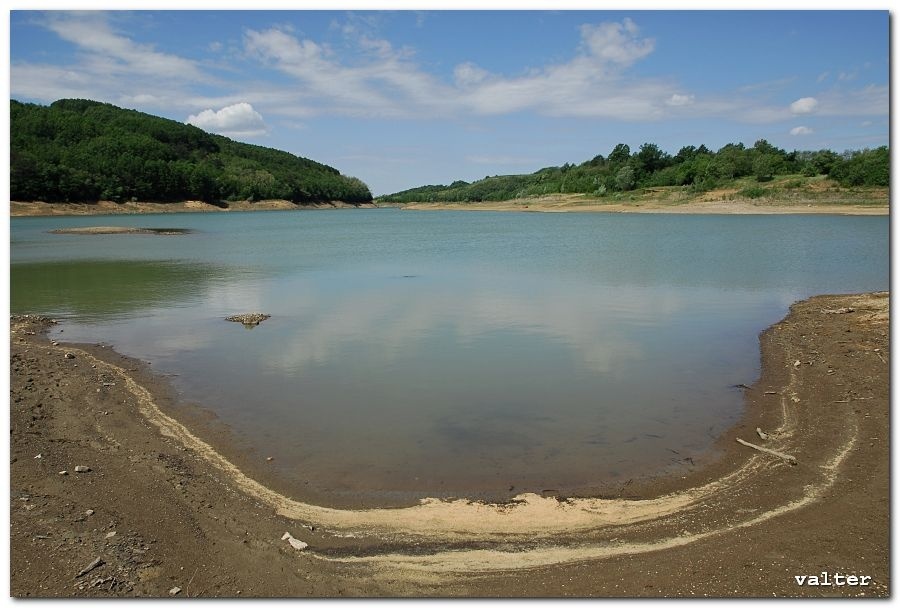 POMEN JEZER ZA ČLOVEKA
Blažilen vpliv na podnebje
Poselitev ob obalah
Prometna pot
Ribolov                                           
Hidroenergija
Namakanje
Turizem in rekreacija
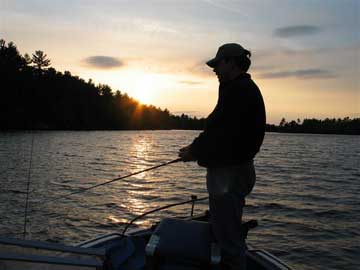 ZASIPAVANJE JEZER
Jezera so kratkotrajen naravni pojav, zasipujejo jih rečni nanosi, sčasoma se spremenijo v mokrišča ali pa popolnoma izginejo. Bohinjsko jezero bo obstajalo le še 22.000 let.
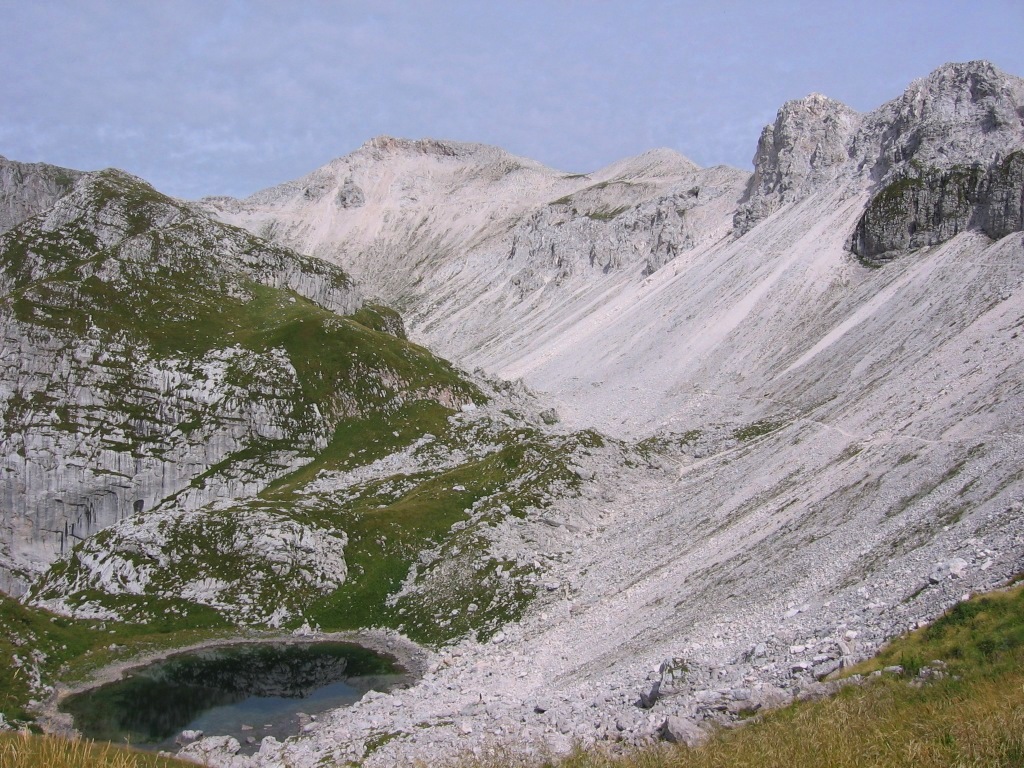 ONESNAŽEVANJE JEZER
Jezera se najbolj onesnažena zaradi dotoka odpadnih voda, onesnaževanje preprečujemo z omejevanjem dotoka odpadne vode.
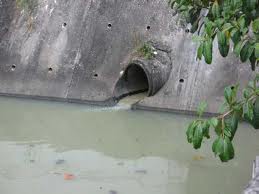 CVETENJE JEZER
Cvetenje jezer nastane, če se organizmi tako razmnožijo, da voda ni več prosojna. Posledice cvetenja je pomanjkanje kisika v vodi, zato začne tudi rastlinstvo in živalstvo propadati.
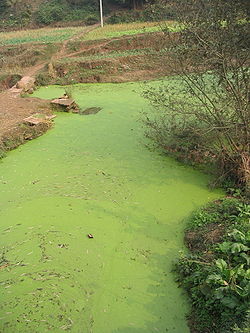 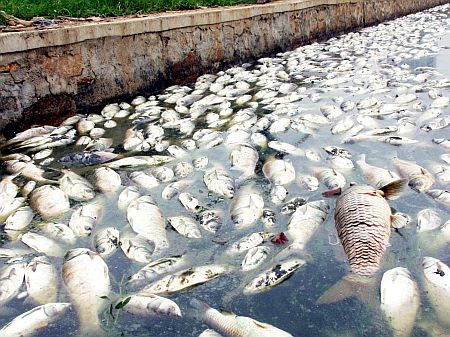 NAJVEČJA JEZERA
V Sloveniji: Cerkniško, Bohinjsko in Blejsko jezero.
Na svetu: Kaspijsko, Viktorijino in Bajkalsko jezero.
Več kot 60% vseh jezer je v Kanadi. Na Finskem je preko 100.000 jezer, zato je znana kot dežela tisočerih jezer
.
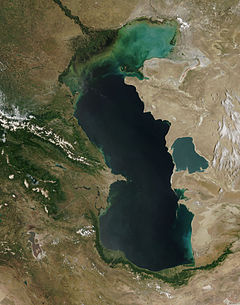 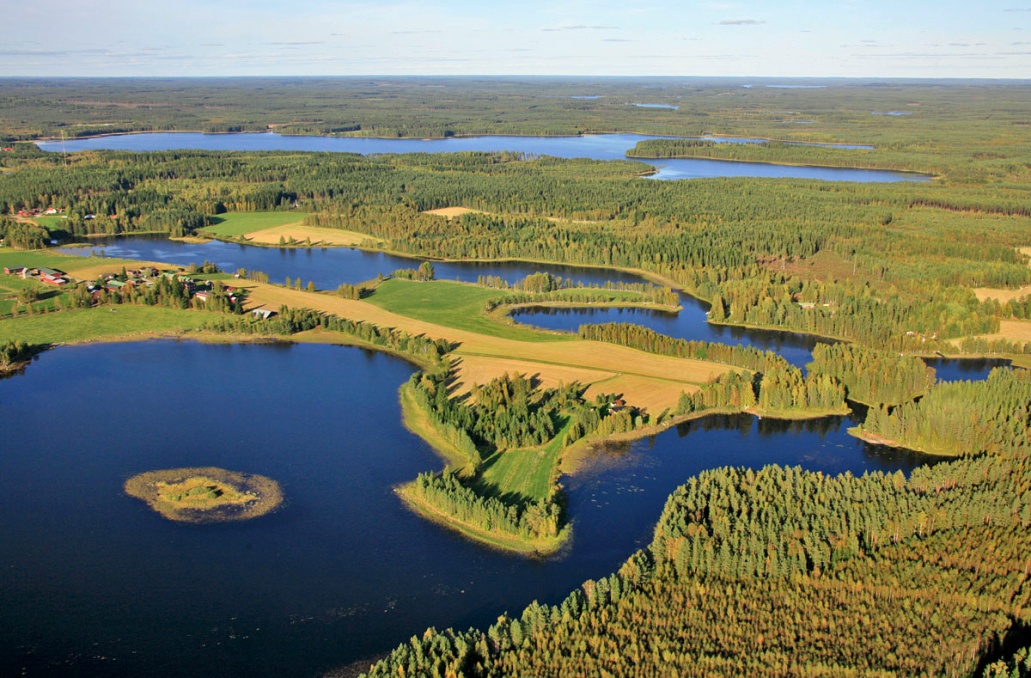 HVALA ZA POZORNOST 